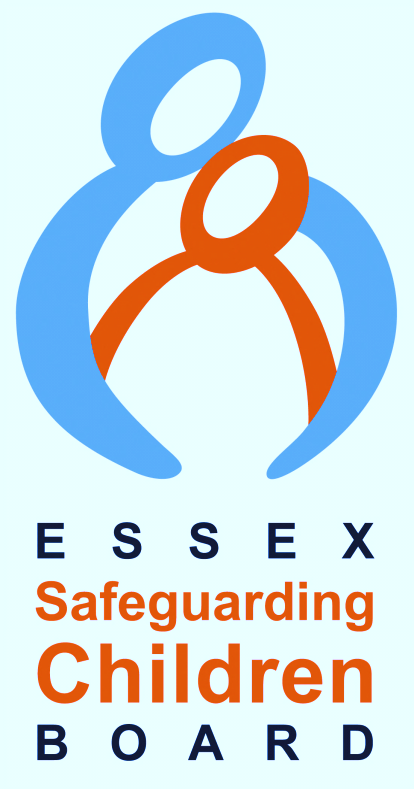 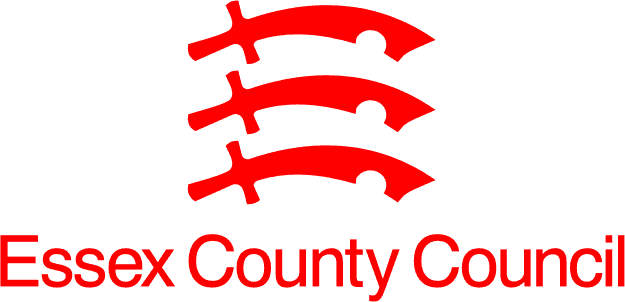 Prevent Training for Early Years settingsEssex Education Safeguarding TeamSeptember 2023Copyright © Essex County Council 2023No part of this publication may be reproduced, stored in a retrieval system of any nature, downloaded, transmitted or distributed in any form or by any means including photocopying and recording, without the prior written permission of Essex County Council, the copyright owner
What is PREVENT?
1 July 2015, the Counter-Terrorism and Security Act 2015  placed a new duty on schools and other providers of education and care, in the exercise of their functions to have ‘due regard to the need to prevent people from being drawn into terrorism’. 

Home Office guidance on what this means for schools and other providers: Prevent Duty Guidance

Prevent strategy published by the Government in 2011 – 1 of the 4 elements of CONTEST, the Government’s counter-terrorism strategy
[Speaker Notes: Settings should be safe spaces in which children and young people can understand and discuss sensitive topics]
What is PREVENT?     (video)
What is Prevent?  (Home Office video)
[Speaker Notes: Use this video to illustrate what PREVENT is]
PREVENT Duty Guidance 2015 - Strategy
2011 Prevent strategy has three specific strategic objectives:

respond to the ideological challenge of terrorism and the threat we face from those who promote it;
prevent people from being drawn into terrorism and ensure that they are given appropriate advice and support
work with sectors and institutions where there are risks of radicalisation to be addressed
PREVENT Duty Guidance 2015
Settings should:

teach a broad and balanced curriculum which promotes spiritual, moral, cultural, mental and physical development of pupils and prepares them for the opportunities, responsibilities and experiences of life and must promote community cohesion

be safe spaces in which children / young people can understand and discuss sensitive topics, including terrorism and the extremist ideas that are part of terrorist ideology, and learn how to challenge these ideas.

be mindful of their existing duties to forbid political indoctrination and secure a balanced presentation of political issues
[Speaker Notes: These duties are imposed on maintained schools by sections 406 and 407 of the Education Act 1996. Similar duties are placed on the proprietors of independent schools, including academies (but not 16-19 academies) by the Independent School Standards]
Preventing radicalisation:
Extremism - the vocal or active opposition to our fundamental values, including the rule of law, individual liberty and the mutual respect and tolerance of different faiths and beliefs

Radicalisation - refers to the process by which a person comes to support terrorism and extremist ideologies associated with terrorist groups

Terrorism - action that endangers / causes serious violence to a person/people; causes serious damage to property; or seriously interferes with / disrupts an electronic system
[Speaker Notes: Protecting children from risk of radicalisation should be seen as part of settings’ wider safeguarding duties - similar to protecting children from other forms of harm and abuse. Within the context of Early Years settings concerns may be linked to sibling / family / wider family – impact on Early Years children. 

There is no single way of identifying whether a child is likely to be susceptible to an extremist ideology. Background factors combined with specific influences such as family and friends may contribute to a child’s vulnerability. Similarly, radicalisation can occur through many different methods (such as social media or the internet) and settings (such as within the home). However, it is possible to protect vulnerable people from extremist ideology and intervene to prevent those at risk of radicalisation being radicalised. As with other safeguarding risks, staff should be alert to changes in children’s behaviour, which could indicate that they may be in need of help or protection. 

The setting’s Lead Practitioner (and any deputies) should be aware of local procedures for making a Prevent referral.]
Channel:
Voluntary support programme to provide support at early stage to people identified as vulnerable to being drawn into terrorism

Multi-agency panel (Head of Education Safeguarding and Wellbeing sits on panel for Education)

Education setting invited to join meeting to contribute information and be involved in plan

Young person could refuse to consent, but that may constitute a child protection concern if not willing to work with agencies and considered at risk
[Speaker Notes: Channel is a programme which focuses on providing support at an early stage to people who are identified as being vulnerable to being drawn into terrorism. It provides a mechanism for schools to make referrals if they are concerned that an individual might be vulnerable to radicalisation. An individual’s engagement with the programme is entirely voluntary at all stages. Guidance on Channel is available at: Channel and Prevent Multi-Agency Panel (PMAP) guidance - GOV.UK (www.gov.uk)

Channel guidance, and a Channel awareness e-learning programme is available for staff at: Welcome (prevent.homeoffice.gov.uk). 

The setting’s Lead Practitioner (and any deputies) should be aware of local procedures for making a Channel referral. As a Channel partner, the setting may be asked to attend a Channel panel to discuss the individual referred to determine whether they are vulnerable to being drawn into terrorism and consider the appropriate support required.]
Inspecting safeguarding in early years, education and skills settingsGuidance for inspectors undertaking inspection under the common inspection frameworkOfsted 2022
Inspecting safeguarding in early years, education and skills settings
It is essential inspectors are familiar with the content of:
Statutory framework for the early years foundation stage (DfE, 2022)
Working Together to Safeguard Children (HMG, 2023)
Keeping Children Safe in Education (DfE, 2022)
PREVENT duty guidance (Counter-Terrorism and Security Act 2015)
The Education (Independent School Standards) Regulation 2014

Definition of safeguarding taken from ‘Working Together to Safeguard Children’
Education Inspection Framework
there is a clear approach to implementing the Prevent duty and keeping children safe from the dangers of radicalisation and extremism

the setting takes effective action to prevent and tackle discriminatory and derogatory language – this includes language that is derogatory about disabled people and homophobic and racist language

children and learners are able to understand, respond to and calculate risk effectively, for example risks associated with child sexual exploitation, domestic violence, female genital mutilation, forced marriage, substance misuse, gang activity, radicalisation and extremism, and are aware of the support available to them
PREVENT in Essex: (1)
Countywide strategic Prevent Delivery Group brings together key agencies (ECC including Family Operations, Police, Education, Borough and District Councils) 

CHANNEL Panel – meets monthly

PREVENT Lead in all agencies (Head of Education Safeguarding and Wellbeing is Education Lead)

Dedicated Police PREVENT team
PREVENT in Essex: (2)
Advice and guidance through Children and Families Hub (they will signpost elsewhere if appropriate)

Referrals made through the Children and Families Hub (as with any other safeguarding concern)

Family Solutions may be identified as an appropriate intervention – they work at early stage with the young person and the family to address concerns (requires consent)

Escalate to social care where ‘risk of significant harm’

PREVENT section on Essex Schools Infolink
Useful websites:
Action Counters Terrorism (ACT) – a website to engage the community in reporting concerns about people who may be involved in extremism / radicalisation
Child Net / Trust me - A resource which could start conversations around extremism and extreme online content
Counter Terrorism Policing | Home
Counter Extremism – Preventing Radicalisation in Schools - developed by the London Grid for Learning (LGfL)
Educate Against Hate (HMG, 2018) - Government advice and trusted resources for schools to safeguard students.
Act Early
Early Years key safeguarding documents
Statutory framework for the early years foundation stage (DfE, 2023) 
Children learn best when they are healthy, safe and secure, when their individual needs are met, and when they have positive relationships with the adults caring for them

Safeguarding children and protecting professionals in EY settings: online safety considerations for managers  (DfE, 2019)

SET Procedures (ESCB, 2022)
Early Years key safeguarding documents (2)
Working together to safeguard children (HMG, 2023)

What to do if you're worried a child is being abused (HMG, 2015)

PREVENT Duty Guidance (HMG, 2015)

Essex Effective Support for Children and Families (ESCB, 2021)

Keeping children safe in education (DfE, 2023)
Early Years and Childcare websitesafeguarding pages:
Templates for reporting and recording concerns

Termly forum presentations and briefings 

How to report a concern about a child

How to report a concern about a member of the workforce
Model Child Protection Policy (for settings, and childminders)

Level 2 training presentations (including this presentation)

Key safeguarding information and documents

Safeguarding audit
Education Safeguarding Team
Head of Education Safeguarding and Wellbeing: 
Jo Barclay
Education Safeguarding Advisers:
Alex Darvill (South and West)
Derai Lewis-Jones (Mid and NE)
Matthew Lewis 

Education Safeguarding Officer (MARAC)
Gemma Harris

educationsafeguarding@essex.gov.uk